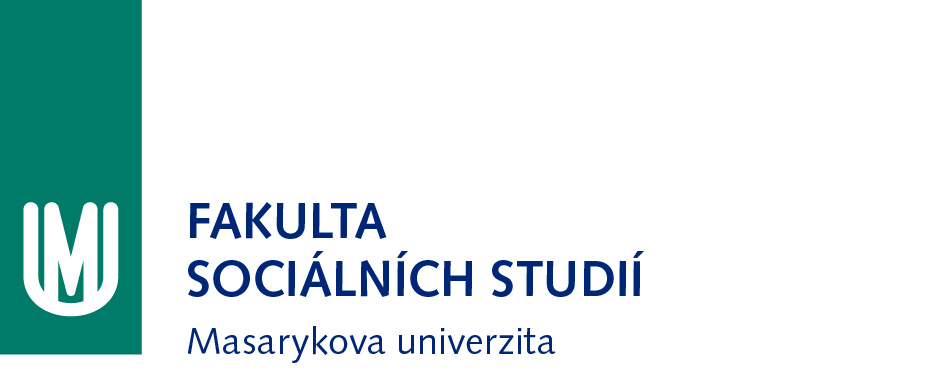 Sociální konstrukce reality




Tomáš Doseděl
dotomas@mail.muni.cz
www.fss.muni.cz
Jak se hraje král?
https://www.youtube.com/watch?v=0NtPJG9tUBs
https://youtu.be/tYSyPSwD-8E?t=1m35s
Jak se hraje král?
Král se nehraje, krále hrají ostatní
Jak se hraje doktor?
Externalizace
Člověk nemůže existovat uzavřen do svého nitra
Projevuje se navenek
Zanechává stopy ve sdílené realitě
Externalizace
Člověk nemůže existovat uzavřen do svého nitra
Projevuje se navenek
Zanechává stopy ve sdílené realitě

Ukázání prázdné dlaně, ve které není zbraň
Nárokování jedné ženy
Úklona výše postavenému
Habitualizace
Často opakované činnosti se stanou návykem
Institucionalizace
Habitualizace určité činnosti určitým typem lidí
Institucionalizace
Habitualizace určité činnosti určitým typem lidí

Všichni lidé z vesnice ukazují prázdné dlaně
Všichni lidé z kmene žijí jen s jednou ženou
Všichni poddaní se uklání náčelníkovi
Institucionalizace
Habitualizace určité činnosti určitým typem lidí
Má své dějiny
Řídí lidské chování
Objektivace
Z institucionalizované činmosti se stane objektivně platné pravidlo
Které je dalším generacím předáváno v rámci socializace pomocí legitimizací
Objektivace
Z institucionalizované činmosti se stane objektivně platné pravidlo
Které je dalším generacím předáváno v rámci socializace pomocí legitimizací

Je slušné pozdravit
Manželství je svátost, Bůh chce monogamii
Král je z boží vůle
Socializace
Internalizace sdílených hodnot a pravidel
Primární: významní druzí (rodiče)
Sekundární: použití pedagogických metod
Legitimizace
Proč jsou věci takové, jaké jsou
Proč se má jednat tak, jak se má

mytologie, teologie, filozofie a věda
Sociální konstrukce reality
Naše realita je sociálně konstruována…
	… veškerým naším jednáním
	… a jednáním všech ostatních

Sociální (re)konstrukce probíhá neustále

Peter Berger, Thomas Luckmann
Sociální konstrukce reality
Na sociální konstrukci reality se podílí i „veřejný diskurz“ – média, filmy, celebrity
Ideál ženské krásy
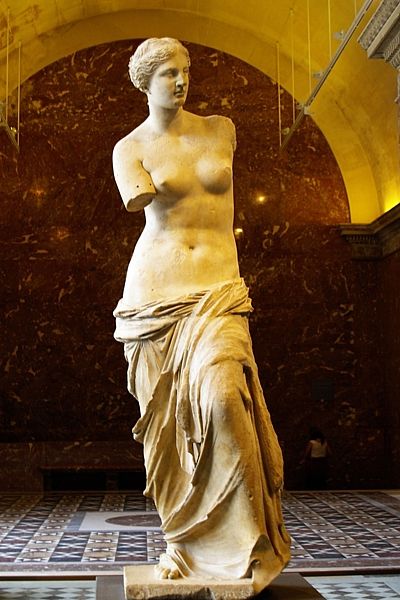 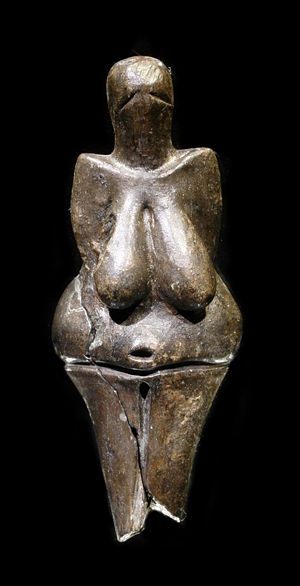 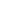 Ideál ženské krásy
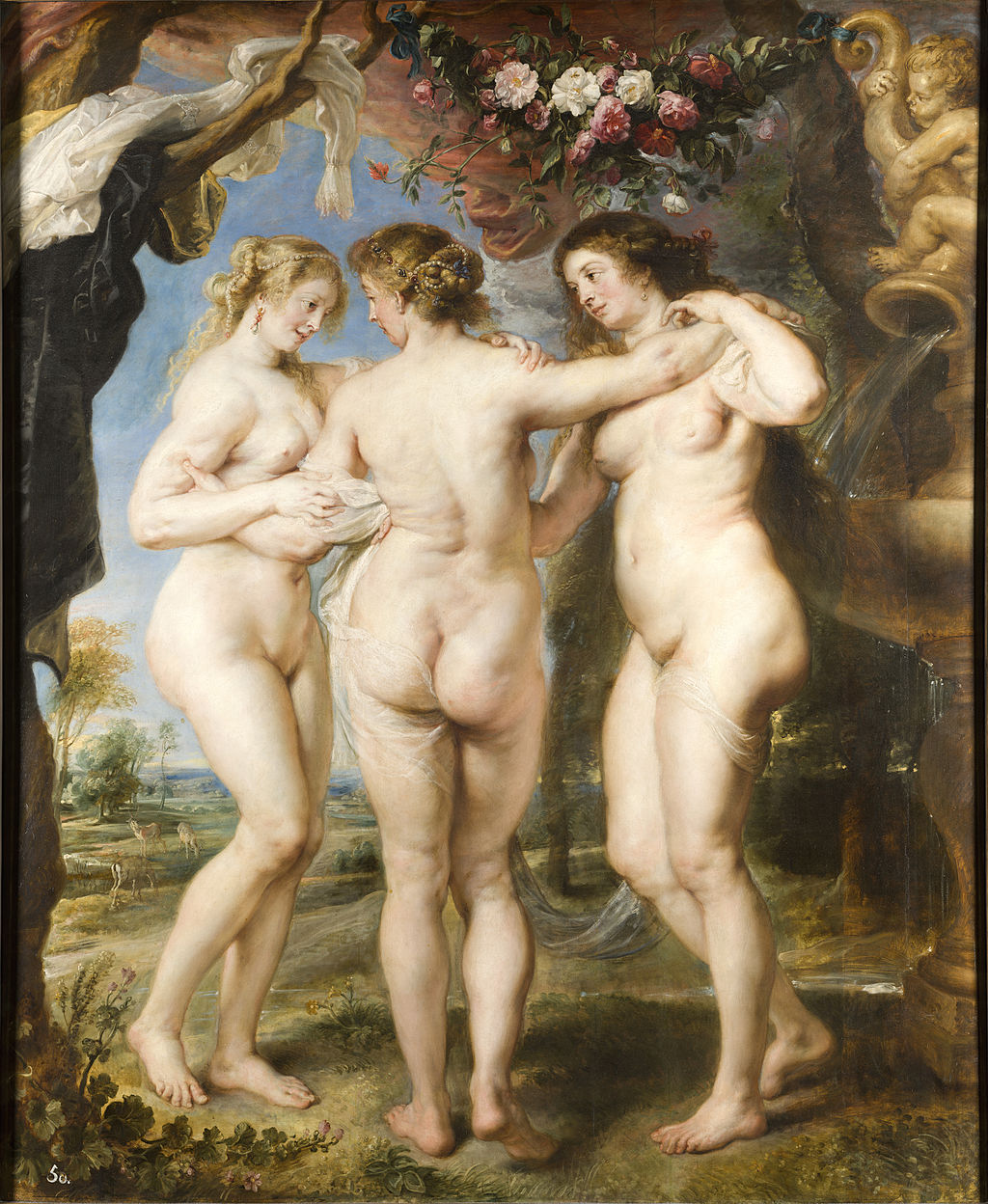 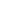 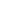 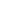 Ideál ženské krásy
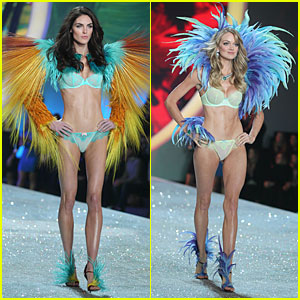 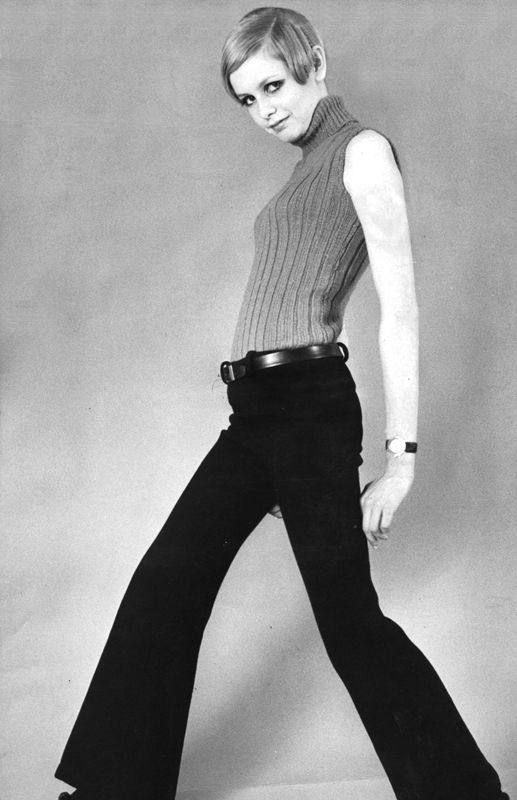 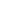 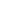 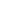 Ideál ženské krásy
https://youtu.be/iYhCn0jf46U
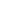 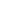 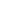 Ideál mužské krásy
https://youtu.be/3-tJ5erxh4Y
Příklady sociální normativity
Pohádky
Příklady sociální normativity
Pohádky
Dobro/zlo
Princ/princezna
(dva princové)
Chudý a nevzdělaný vítězí
Přísloví
Sociální konstrukce učitele
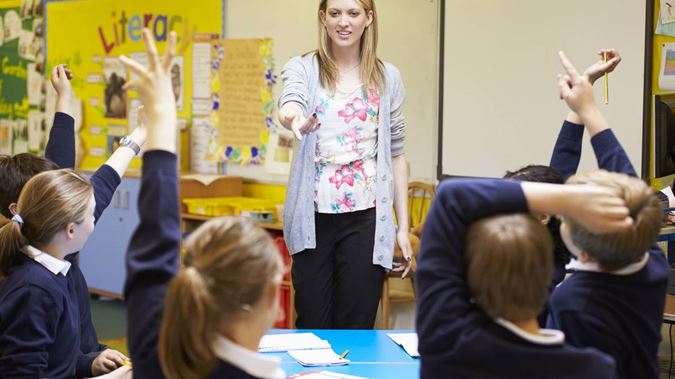 Sociální konstrukce učitele
Stojí za katedrou
Má formální oblečení
Oslovuje studenty „děti“, „žáci“
Nechá si říkat „pane učiteli“
Nechá se zdravit ve stoje
Posiluje svou autoritu zkoušením
Uděluje slovo, opravuje odpovědi, má patent na pravdu
…
Sociální konstrukce doktora
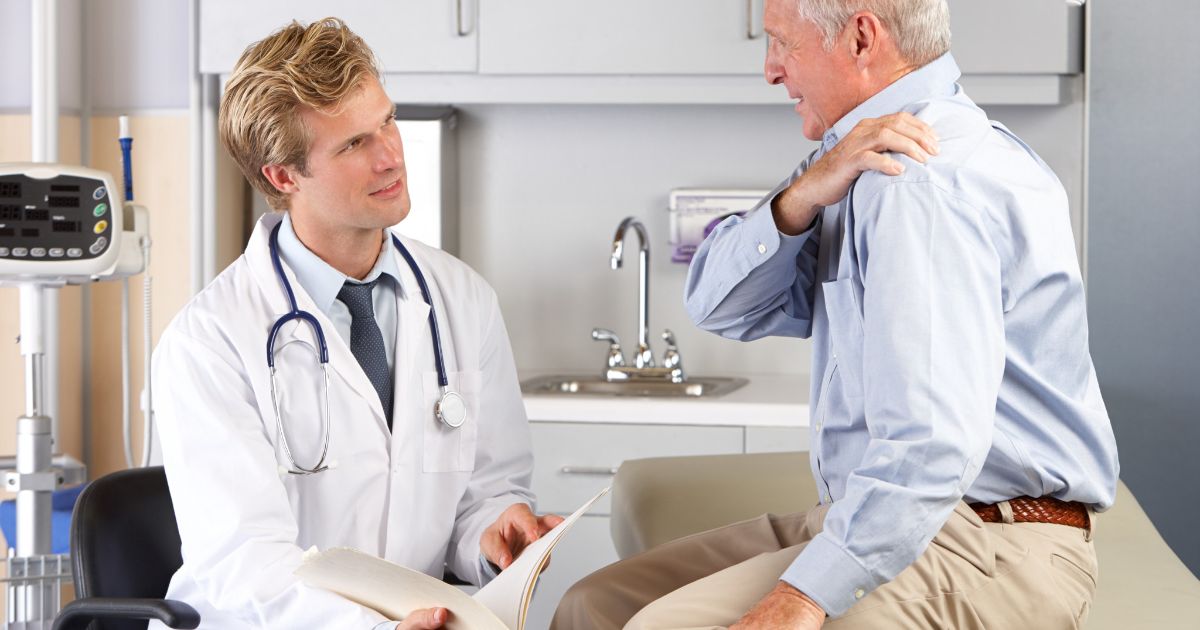 Sociální konstrukce doktora
Oslovení „pane doktore“, „paní doktorko“
„Bílý plášť“, fonendoskop
Sestra „k ruce“
Pacient poslušně hraje svou roli
Patent na diagnostiku
Sociální konstrukce pacienta
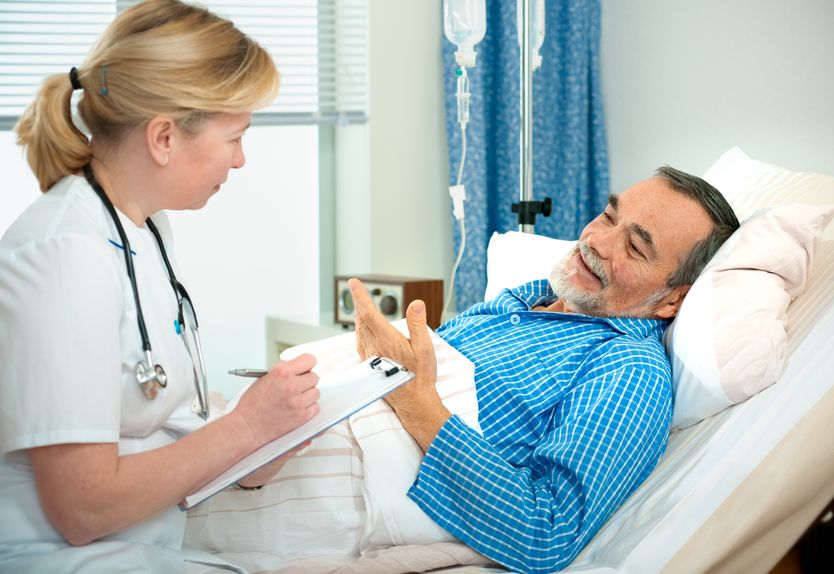 Sociální konstrukce pacienta
Neschopný zbavit se svého stavu sám
Zproštěn svých dosavadních povinností
Povinen považovat svůj stav za nežádoucí
Povinen vyhledat odborníky a spolupracovat s nimi
					(Parsons)
Sociální konstrukce pacienta
Podléhá autoritě lékaře
Povinná zpověď
Pravidla chování, režim, oblečení
…
Sociální konstrukce nemoci
Sociální konstrukce infarktu
Medicínsky: akutní ischemie srdeční svaloviny
Diagnóza: elevace ST intervalu na EKG, zvýšení kardioenzymů v krvi
Populárně: bolest „od pupíku nahoru“
	https://youtu.be/3LTw11WJZJ4
Sociální konstrukce nemoci
Co je a co není nemoc?
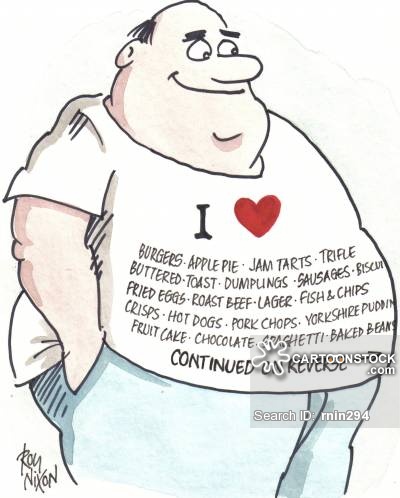 Obézní
Sociální konstrukce nemoci
Co je a co není nemoc?
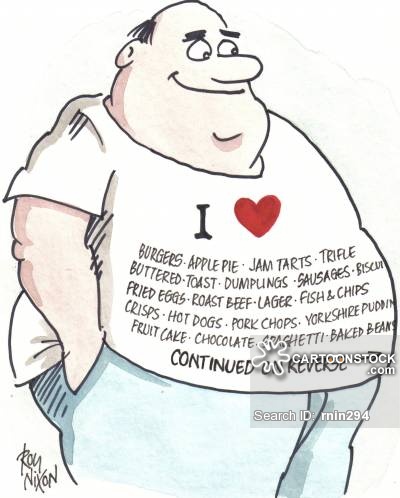 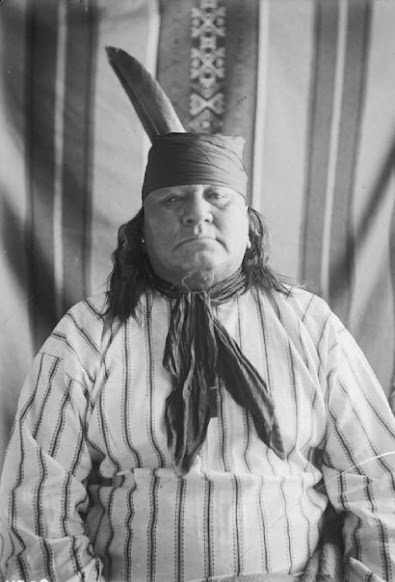 Obézní				Náčelník, dobrý lovec
Sociální konstrukce nemoci
Co je a co není nemoc?
Hypertenze
Sociální konstrukce nemoci
Co je a co není nemoc?
Hypertenze
Malá prsa
Sociální konstrukce nemoci
Co je a co není nemoc?
Hypertenze
Malá prsa
Zarostlý nehet
Sociální konstrukce nemoci
Co je a co není nemoc?
Hypertenze
Malá prsa
Zarostlý nehet
Průjem
Sociální konstrukce nemoci
Co je a co není nemoc?
Hypertenze
Malá prsa
Zarostlý nehet
Průjem
Porod
Sociální konstrukce nemoci
Co je a co není nemoc?
Hypertenze
Malá prsa
Zarostlý nehet
Průjem
Porod
Svatba
Sociální konstrukce nemoci
Co je a co není nemoc?
Hypertenze
Malá prsa
Zarostlý nehet
Průjem
Porod
Svatba
Hypotéka
Sociální konstrukce nemoci
Co je a co není nemoc?
Hypertenze
Malá prsa
Zarostlý nehet
Průjem
Porod
Svatba
Hypotéka
Smrt
Sociální konstrukce nemoci
Společnost určuje, co je a co není nemoc,
jaké má příznaky a jak má být léčena.

Obezita vs. dobrý lovec
Schizofrenie vs. posedlost duchy
Velká škála chorob vs. souchotě
Velká škála chorob vs. mor
Dotazy a připomínky?
dotomas@mail.muni.cz